KİM 479 ORGANİK KİMYA III
KONU 3 (5-6-7. Hafta)
MİKRODALGA İLE ORGANİK SENTEZ
Konu: MİKRODALGA İLE ORGANİK SENTEZ
Bu ders içerisinde 2 haftalık bir süre içerisinde organik kimyada yeni bir teknik yöntem olan mikrodalga enerjisi kullanılarak organik tepkimelerin gerçekleştirilmesi konsunda bilgi verilecektir . Bu sunumlarda fazla ayrıntı yer almamakta olup, kapsamlı bilgi isteyen öğrencilerin altta verilen kaynaklardan yararlanmaları tavsiye edilir.
Kaynaklar:
C. Oliver Kappe, Doris Dallinger, Shaun S. Murphree, Practical Microwave Synthesis for Organic Chemists, Wiley, 2008.
C. Oliver Kappe, Alexander Stadler, Raimund Mannhold, Hugo Kubinyi, Gerd Folkers, Microwaves in Organic and Medicinal Chemistry, Volume 25, Wiley, 2006.
Konu: MİKRODALGA İLE ORGANİK SENTEZ
Mikrodalgalar, elektromagnetik spektrumun kızılötesi ile radyo frekansları arasında kalan 1cm ile 1m arasında dalga boylarına sahip (30GHz – 300MHz) elektromagnetik ışımalardır. Bu dalgaların 1cm ile 25cm arası yoğun olarak RADAR iletişimlerinde, geriye kalan kısmı ise telekomünikasyonda kullanılır. Evde ve endüstride kullanılan mikrodalga ısıtıcılar; 12,2cm (2450MHz) veya 33,3cm (900MHz)’de çalışırlar ve iletişim için kullanılan dalgalarla girişim yapmazlar. 
Mikrodalgalar kullanılarak moleküllerin ısıtılması ve bu yolla kimyasal reaksiyonların gerçekleştirilmesi son 10-15 yıl içerisinde gelişme göstermiş bir alandır. Mikrodalgaların evlerde yiyecekleri ısıtmak amacıyla kullanımı da son 20 yıldır yayılan bir teknolojidir.
Konu: MİKRODALGA İLE ORGANİK SENTEZ
1986’da ilk kez Gedye mikrodalgayı organik sentezde kullanmıştır. Mikrodalgaların, kimyasal reaksiyonlarda ve dolayısıyla organik sentezde kullanılmaları, bu dalga boyu aralığındaki ışımaların moleküler titreşim ve dönmelerine karşılık gelmeleri, bu yüzden moleküller tarafından soğurularak çok hızlı ısınmaya neden olmaları esasına dayanır. 
Bir malzeme, yüksek frekanslı elektromagnetik dalgalar uygulanarak ısıtılabilir. Elektromagnetik ışımanın elektriksel alanı, yüklü parçacıklara bir kuvvet uygulayabilir. Eğer kuvvet uygulanan maddede bulunan tanecikler serbestçe hareket ederse, bir akım artışı olur. Diğer taraftan, yük taşıyıcı gruplar belli yerlere bağlı ve serbest hareket edemiyorlarsa, karşı bir güç tarafından dengelenene kadar hareket ederler, sonuç olarak bir dielektrik polarizasyon meydana gelir.  Hem iletkenlik, hem de dielektrik polarizasyonun ikisi de mikrodalgayla ısınmanın temelini oluşturur.
Konu: MİKRODALGA İLE ORGANİK SENTEZ
Mikrodalga dielektrik ısınmanın kökeninde, en etkin olanı dipol polarizasyonudur. Farklılaşan elektronegatifliklerden kaynaklanan dipol momentinin sonucudur. 
Elektromagnetik ışımanın mikrodalgalar bölümünün enerjisi moleküllerin düzenli bir şekilde polaritelerine bağlı olarak yönlenmeleri gibi hareketlerin karşılık gelir. Polariteye bağlı bu yönlenmeler ne kadar çok enerji soğurursa, molekül o kadar hızlı ısınır. Diğer bir deyişle, bu ışımalarla molekül ne kadar dönme hareketi yaparsa, o kadar çok ışıma soğurur ve ısınır. Sonuç olarak; mikrodalga enerjisi moleküllerin dönme hareketlerine karşılık soğurulup moleküller ısıtılabilir. Mikrodalgaların ısıtma etkisi; klasik ısıtma işlemlerinden çok hızlı (1 saniyede 10°C sıcaklık artışı) ve etkin olduğu için bir takım reaksiyonların gerçekleştirilmesinde kullanılır.
Konu: MİKRODALGA İLE ORGANİK SENTEZ
Laboratuvarlarda, genellikle ev tipi mikrodalga fırınları ve sentez amaçlı üretilmiş mikrodalga ısıtma cihazları kullanılır. 
Geri soğutma, karıştırma ve benzeri işlemler gerektirmeden, çoğunlukla mikrodalga ışımalarını geçiren bir cam, teflon veya polistiren kapalı bir kapta reaksiyonlar gerçekleştirilir. 
Mikrodalga fırınlar için özel modifikasyon çoğu zaman gerekmez.
Basitçe ev tipi bir mikrodalga fırının şematik gösterimi aşağıdaki gibidir.
Konu: MİKRODALGA İLE ORGANİK SENTEZ
Şekil 1 Ev tip mikrodalga fırın
Konu: MİKRODALGA İLE ORGANİK SENTEZ
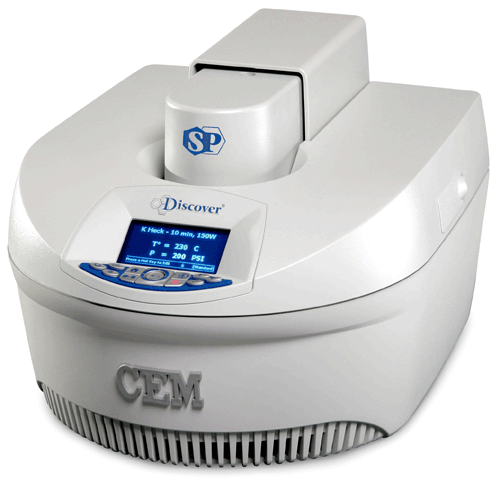 Şekil 2 Laboratuvar tipi mikrodalga fırın
Konu: MİKRODALGA İLE ORGANİK SENTEZ
Yiyeceklerde bulunan suyun 20GHz’de ısınma etkisi çok yüksektir, fakat ev tipi fırınlar 2,45GHz frekansta çalışır. Eğer frekans 20GHz tutulursa dış kısım ışımayı soğurup hızla ısınırken, iç kısımlar ısınmadan kalır. Isınmanın katıların daha derinlerine geçmesi için düşük frekansta süre biraz uzatılır. 2,45GHz’de ışımalar 2,5cm – 4,0cm derine işleyebilir. 
Bir mikrodalga fırın, bir yüksek güç kaynağına sahiptir. Bu güç kaynağı bir magnetrondur ve mikrodalgalar burada oluşturulur.
Konu: MİKRODALGA İLE ORGANİK SENTEZ
Tekli mod cihazının tasarımında, magnetronun numuneden uzaklığı önemli bir parametredir. Sabit bir uzaklıkta, dalga örneğinin antidüğümüne karşılık gelen bölgeye numune yerleştirilir. 
Çoklu mod cihazlar ise, tekli mod cihazlarda olduğu gibi, numune üzerine sabit dalga örneği gönderilmesi prensibine göre tasarlanmamıştır. 
Bu tür cihazlarda, mikrodalga ışımasının tüm cihaz içerisine homojen olarak dağılmasının sağlanması, etkin bir ısıtmanın sağlanabilmesi için gereklidir.
Konu: MİKRODALGA İLE ORGANİK SENTEZ
Tekli mod mikrodalga cihazları ile tek bir numune ile çalışılabiliyorken, çoklu mod mikrodalga cihazı ile birden fazla örnek ile çalışılmasına imkan sağlamaktadır. Çoklu mod cihazlarının birçoğunda, birkaç litrelik reaksiyon karışımlarının ısıtılması sağlanabildiği gibi bu reaksiyonlar açık ya da kapalı sistemler kullanılabilir. Sürdürülmekte olan araştırmalarla; tekli ve çoklu mod cihazlarında kilogram mertebesinde madde hazırlanmasına imkan sağlayacak koşulların geliştirilmesi için önemli gelişmeler kaydedilmiştir. 
Çoklu mod cihazının en önemli dezavantajı dağıtılan radyasyonla ısıtılan numunelerin verimli şekilde kontrol edilememesidir. Bu nedenle de art arda ısıtılan benzer ya da aynı tip numuneler için eşit ısıtılma koşulları sağlanmayabilir.
Konu: MİKRODALGA İLE ORGANİK SENTEZ
Mikrodalga reaksiyonları klasik organik sentez (termal sentez) malzemeleri kullanılarak gerçekleştirilemez. Bunun için kendine özel malzemelerin kullanılması gerekir. 
Genellikle ısıya dayanıklı cam, teflon veya polistirenden yapılmış, sıçramalara karşı kapaklı olan, madde miktarına göre çok geniş hacmi olan kaplar kullanılır. 
Kaplar, çözücünün uçmasını engellemek için vidalı kapaklı olabilir. Yalnız, patlama olmayacak deneysel şartlarda çalışılmalıdır. 
Metalik kaplar kullanılamaz.
Konu: MİKRODALGA İLE ORGANİK SENTEZ
Mikrodalga ile gerçekleştirilen reaksiyonlar ya bir çözücü ortamında ya da katı destek maddesi yüzeyinde gerçekleştirilir. Bu reaksiyonlarda genellikle yüksek kaynama noktasına sahip, dielektrik sabiti yüksek çözücüler enerji transfer ortamı olarak kullanılır. Bu çözücülerden bazıları DMF (k.n: 160°C, Ɛ=36,7), formamit (k.n: 216°C, Ɛ=110), metanol (k.n: 65°C, Ɛ=32,7), etanol (k.n: 78°C, Ɛ=24,6), klorbenzen (k.n: 132°C, Ɛ=5,6), 1,2-diklorbenzen (k.n: 180°C, Ɛo=9,93, Ɛm=5,04, Ɛp=2,41), 1,2,4-triklorbenzen (k.n=214°C), etilen glikol (k.n: 196°C, Ɛ=37,7), dioksan (k.n: 101°C).
Hidrokarbon çözücüler, düşük dipol momentleri nedeniyle mikrodalga ışımaları çok az absorblar. Bu nedenle de bu tür reaksiyonlara uygun değildirler.
Konu: MİKRODALGA İLE ORGANİK SENTEZ
Katı halde reaksiyonlarda, mikrodalgaları iyi soğuran bir katı destek yüzeyine reaktifler tutturularak (emdirilerek) gerçekleştirilir. Bu amaçla kullanılan bazı katılar; montmorillonit, silika ve alüminadır. 
Mikrodalga ile reaksiyon gerçekleştirmenin en önemli avantajı hızlı bir ısıtma ile çok kısa sürede reaksiyonların gerçekleştirilmesidir. 
Mikrodalga fırınların kullanımı ile klasik sentez için kullanılan malzemelere (balonlar, geri soğutucular, karıştırıcılı ısıtıcılar, vs.) ihtiyaç duyulmaz, fakat bu sefer de mikrodalga fırına ihtiyaç vardır. 
Az miktarda çözücü kullanımı gerektirir, bu da çözücü geri kazanım ve uzaklaştırılması gibi sorunları ortadan kaldırır.
Konu: MİKRODALGA İLE ORGANİK SENTEZ
En önemli dezavantaj; çok hızlı bir ısınma esnasında, ısı iletiminin de iyi olmaması durumunda, sıçramalar ve patlamalar meydana gelebilir. Bu açıdan çok iyi önlemler almak gerekir. 
Bu nedenle, uzun ısıtma sürelerinden (10dk ve üzeri) kaçınmak gerekir. 
Ayrıca çözücünün uçucu olması durumunda kabı mümkün olduğunca geniş hacimli (çözelti %10-15’i olacak şekilde) tutmak gerekir.
Konu: MİKRODALGA İLE ORGANİK SENTEZ
MİKRODALGA ISITMA İLE GERÇEKLEŞTİRİLEN BAZI TEPKİMELER
Mikrodalga enerjisi kullanarak, klasik ısıtma ile yapılan termal reaksiyonların hemen hepsi gerçekleştirilebilir.
Literatürde bu konuda yapılmış binin üzerinde makale mevcuttur.
Özellikle 2000’li yıllarda çok fazla ilgi gören bu alan birçok reaksiyon türüne, sübstitüsyon, eliminasyon, katılma, çevrilme, yükseltgenme, indirgenme gibi birçok tepkimede, genellikle en önemli iki avantaj; çok kısalmış reaksiyon süreleri ve homojen ısınma ile artan ürün verimleridir.
Aşağıda bazı tepkimelere örnek verilmiştir, ancak literatürde yüzlerce örnek mevcut olup, ilgili öğrenciler bu kaynaklara başvurabilir.
Konu: MİKRODALGA İLE ORGANİK SENTEZ
MİKRODALGA ISITMA İLE GERÇEKLEŞTİRİLEN BAZI TEPKİMELER
1. Esterleşme:
Esterleşme için çok değişik örnekler mevcuttur. Karboksilik asitler ile alkollerden ve karboksilik asitlerle, alkil eterlerden gerçekleştirilmiş birçok örnek mevcuttur. 
Klasik esterleşme tepkimeleri 5-10 saat arası sürelerde gerçekleşirken mikrodalga ısıtma ile bu süre 10 dakikadan daha az olmaktadır
Konu: MİKRODALGA İLE ORGANİK SENTEZ
Konu: MİKRODALGA İLE ORGANİK SENTEZ
Aktif metilen bileşiklerinin alkillenmesi:
Konu: MİKRODALGA İLE ORGANİK SENTEZ
Aktif metilen bileşiklerinin kondensasyonu:
Aldehitlerin aktif metilen bileşikleri ile verdiği Knoevenagel reaksiyonu, mikrodalga tekniğiyle yüksek verimle çok kısa sürede gerçekleştirilir.
Konu: MİKRODALGA İLE ORGANİK SENTEZ
Hidroliz reaksiyonları sadece suyla veya bir asit ya da baz katalizörlüğünde, teflon kapalı bir kapta (basınca dayanıklı) 3-10dk süreyle ısıtmayla %95-100 verimle gerçekleştirilebilir. Aynı reaksiyon klasik yolla birkaç saatte ısıtmayla yakın bir verimle yapılabilmektedir.
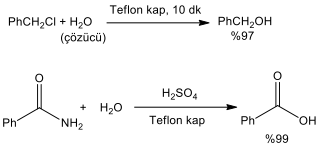 Konu: MİKRODALGA İLE ORGANİK SENTEZ
Değişik reaksiyon örnekleri
Konu: MİKRODALGA İLE ORGANİK SENTEZ
Değişik reaksiyon örnekleri
Konu: MİKRODALGA İLE ORGANİK SENTEZ
Değişik reaksiyon örnekleri